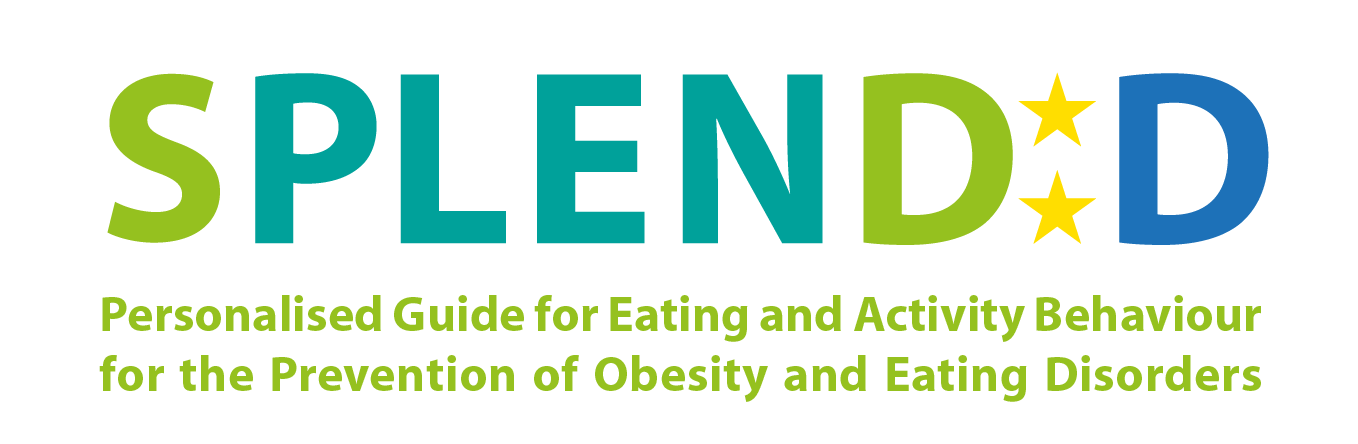 Project Presentation
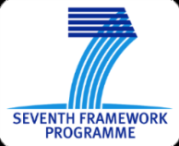 Ioannis Ioakeimidis, February 2014
Aims
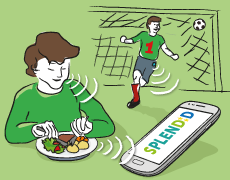 SPLENDID aims to develop a technological system to help measure, evaluate and offer feedback about eating and activity behaviour in real-life.
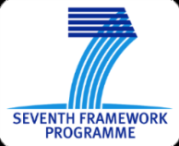 Aims
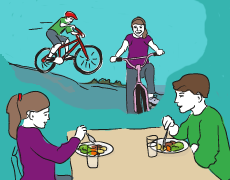 SPLENDID will offer personalized services guiding adolescents and young adults to adopt healthy eating and activity behaviors, preventing the onset of obesity and eating disorders
Key facts
The idea behind SPLENDID was submitted to EU as a 3-year project at January 2013
Key facts
The idea behind SPLENDID was submitted to EU as a 3-year project at January 2013

SPLENDID ranked 8th out of 254 applications

The project has been selected for receiving total funding of 2.7(3.5) M€ under the EU call: Personalized Guidance Services for lifestyle management and disease prevention

SPLENDID officially initiated 1rst October 2013
Key facts
The idea behind SPLENDID was submitted to EU as a 3-year project at January 2013

SPLENDID ranked 8th out of 254 applications

The project has been selected for receiving total funding of 2.7(3.5) M€ under the EU call: Personalized Guidance Services for lifestyle management and disease prevention

SPLENDID officially initiated 1rst October 2013
Key facts
The idea behind SPLENDID was submitted to EU as a 3-year project at January 2013

SPLENDID ranked 8th out of 254 applications

The project has been selected for receiving total funding of 2.7(3.5) M€ under the EU call: Personalized Guidance Services for lifestyle management and disease prevention

SPLENDID officially initiated 1rst October 2013
The approach
The system has three main components:

 Measuring behaviour

 Evaluating behavioural measurements

 Modifying behaviour through feedback
The approach
Measurements of eating and activity behavior in real life conditions
The approach
Measurements of eating and activity behavior in real life conditions
A plate with an attached scale measuring the rate of food consumption during a meal, i.e., the Mandometer
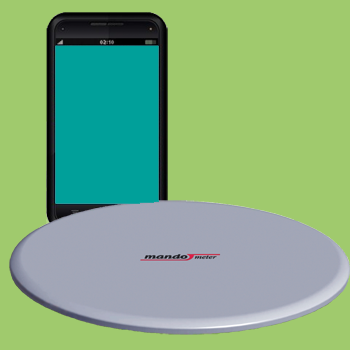 The approach
Measurements of eating and activity behavior in real life conditions
A plate with an attached scale measuring the rate of food consumption during a meal, i.e., the Mandometer

A chewing sensor measuring chewing during day
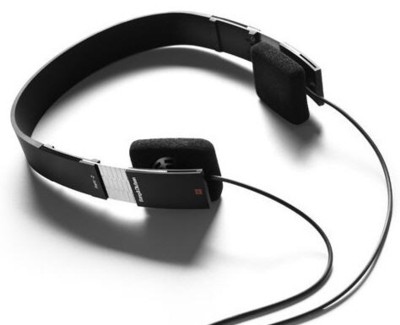 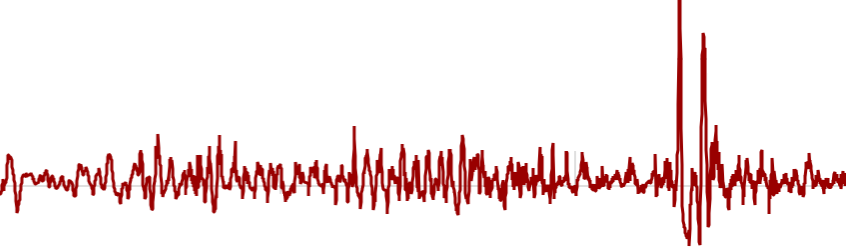 The approach
Measurements of eating and activity behavior in real life conditions
A plate with an attached scale measuring the rate of food consumption during a meal, i.e., the Mandometer

A chewing sensor measuring chewing during day

A wearable activity meter recording body motion during day
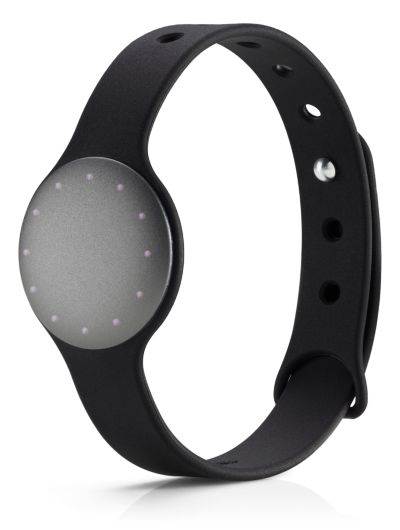 The approach
Measurements of eating and activity behavior in real life conditions
A plate with an attached scale measuring the rate of food consumption during a meal, i.e., the Mandometer

A chewing sensor measuring chewing during day

A wearable activity meter recording body motion during day

Subjective logs for fullness, intake 
and daily activities
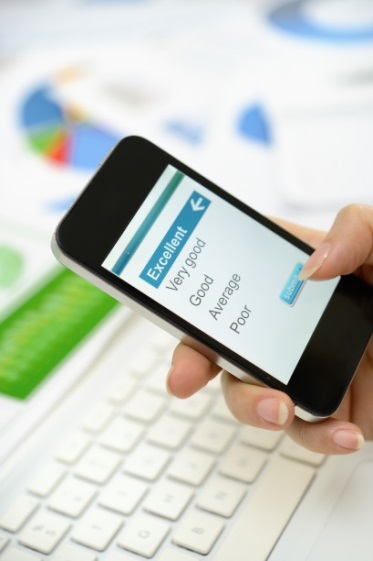 The approach
A pipeline of algorithms
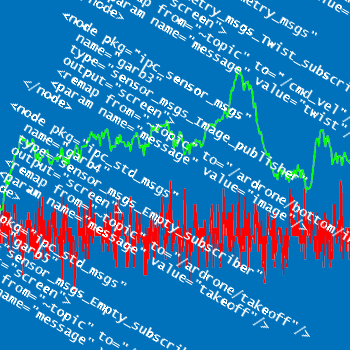 The approach
A pipeline of algorithms
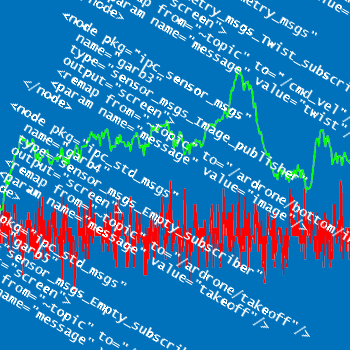 raw measurements pre-processing 
(e.g., correct meal mistakes)

feature extraction (e.g., detect chewing events) 

indicators quantification (e.g., detect an ongoing meal based on chewing events)

assessment of risk for obesity and eating disorders based on eating and activity behaviour patterns and personal profile data
The approach
A pipeline of algorithms
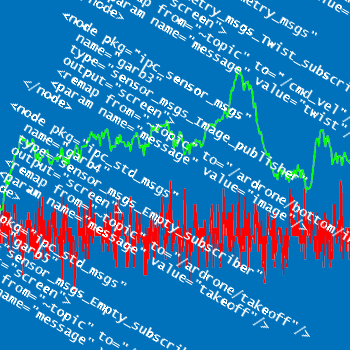 raw measurements pre-processing 
(e.g., correct meal mistakes)

feature extraction 
(e.g., detect chewing events) 

indicators quantification (e.g., detect an ongoing meal based on chewing events)

assessment of risk for obesity and eating disorders based on eating and activity behaviour patterns and personal profile data
The approach
A pipeline of algorithms
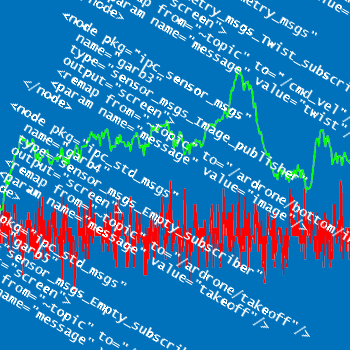 raw measurements pre-processing 
(e.g., correct meal mistakes)

feature extraction 
(e.g., detect chewing events) 

indicators quantification 
(e.g., detect an ongoing meal based on chewing events)

assessment of risk for obesity and eating disorders based on eating and activity behaviour patterns and personal profile data
The approach
A pipeline of algorithms
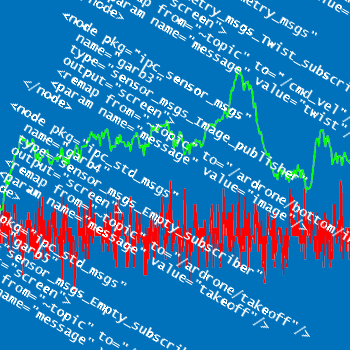 raw measurements pre-processing 
(e.g., correct meal mistakes)

feature extraction 
(e.g., detect chewing events) 

indicators quantification 
(e.g., detect an ongoing meal based on chewing events)

assessment of risk for obesity and eating disorders based on eating and activity behaviour patterns and personal profile data
The approach
Normalizing eating and physical activity behaviour
The approach
Normalizing eating and physical activity behaviour
Use a Smartphone


Development of a professional 
Portal for evaluation of measurements
and personalized behavioural goal 
setting 


Development of user-friendly system for delivering behavioural feedback (real-time and report-based) to the user, based on the behavioural goal set by the health professional
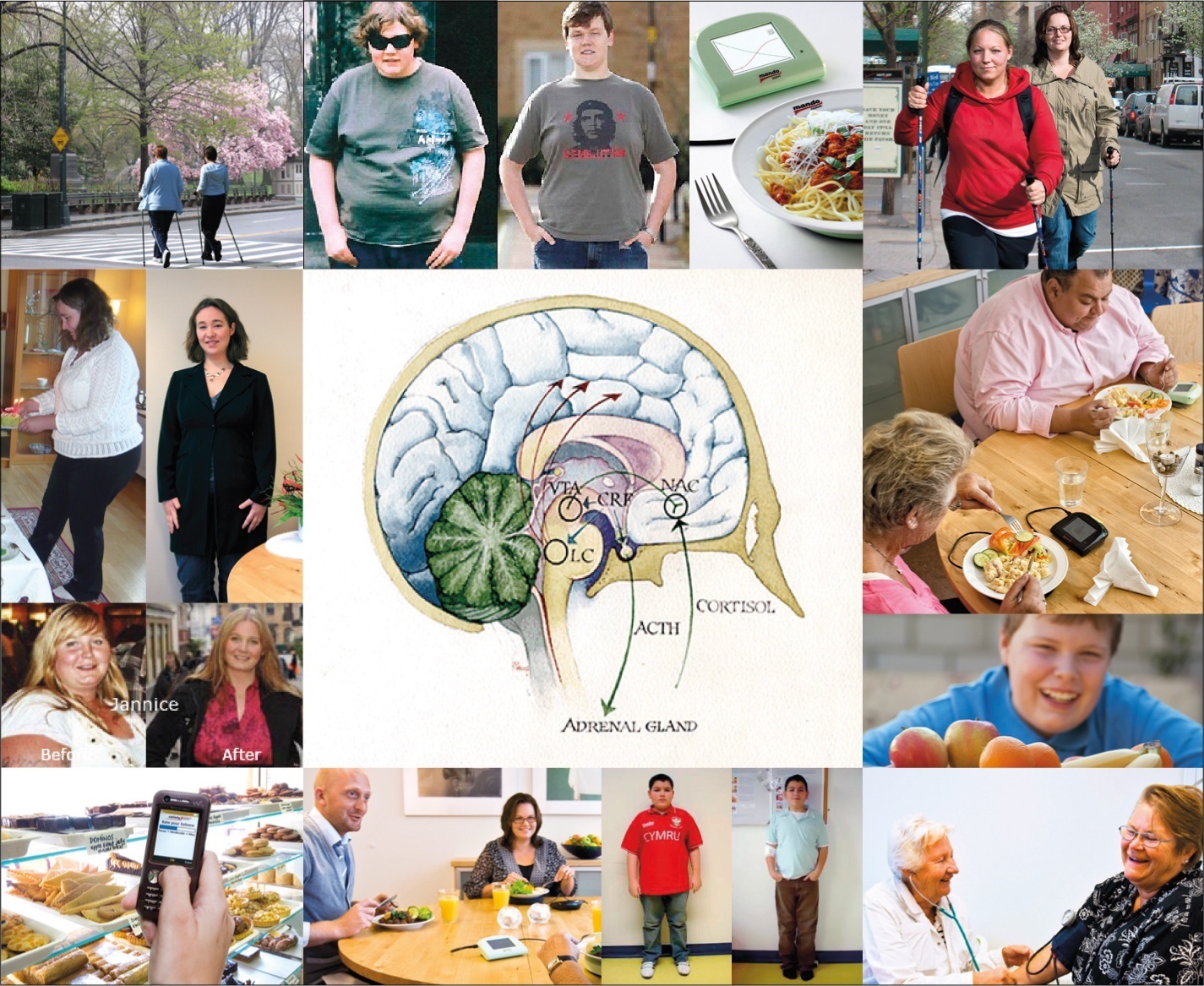 The approach
Normalizing eating and physical activity behaviour
Use a Smartphone


Development of a professional 
Portal for evaluation of 
measurements and personalized
behavioural goal setting 


Development of user-friendly system for delivering behavioural feedback (real-time and report-based) to the user, based on the behavioural goal set by the health professional
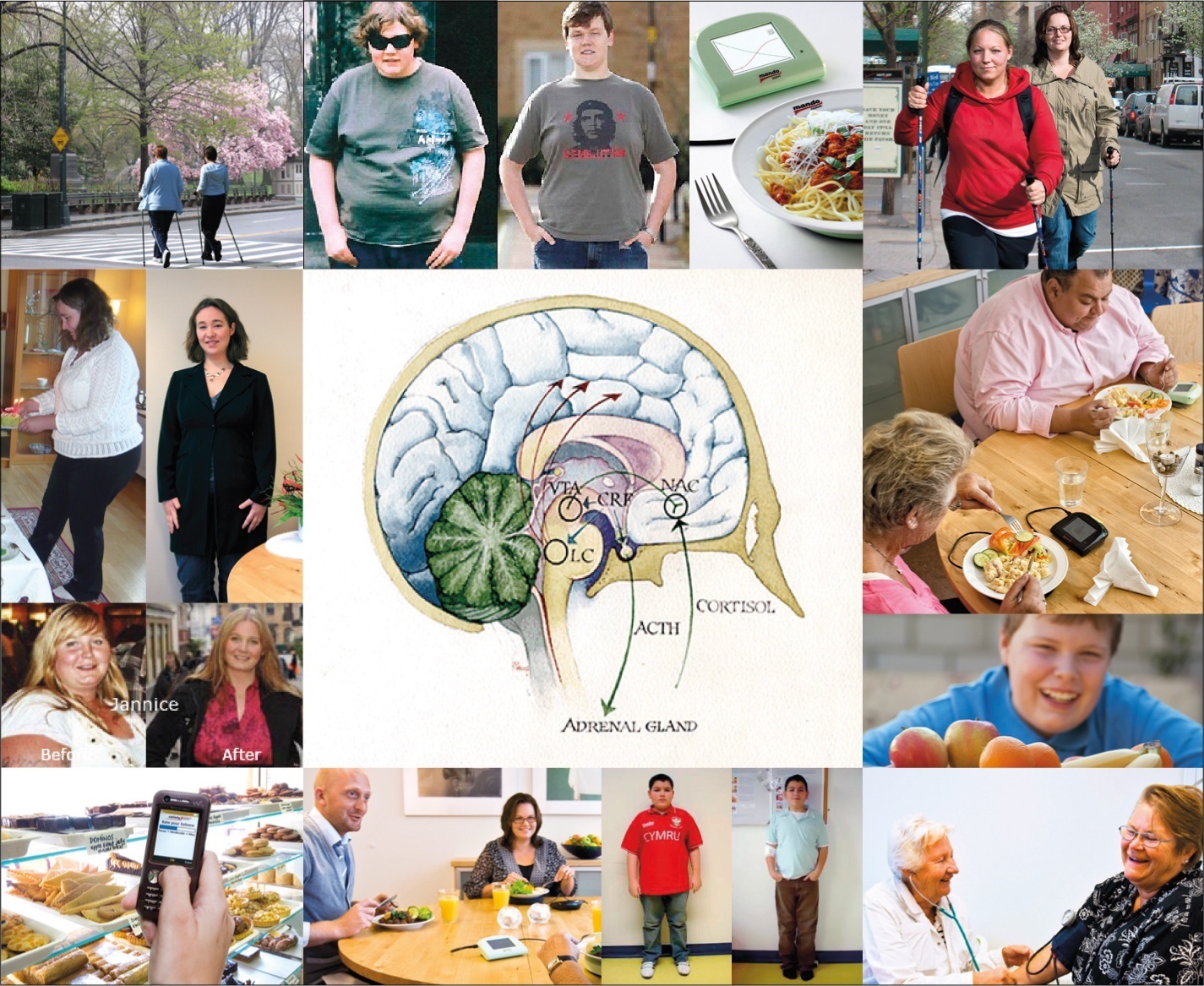 The approach
Normalizing eating and physical activity behaviour
Use a Smartphone


Development of a professional 
Portal for evaluation of 
measurements and personalized
behavioural goal setting 


Development of user-friendly system for delivering behavioural feedback (real-time and report-based) to the user, based on the behavioural goal set by the health professional
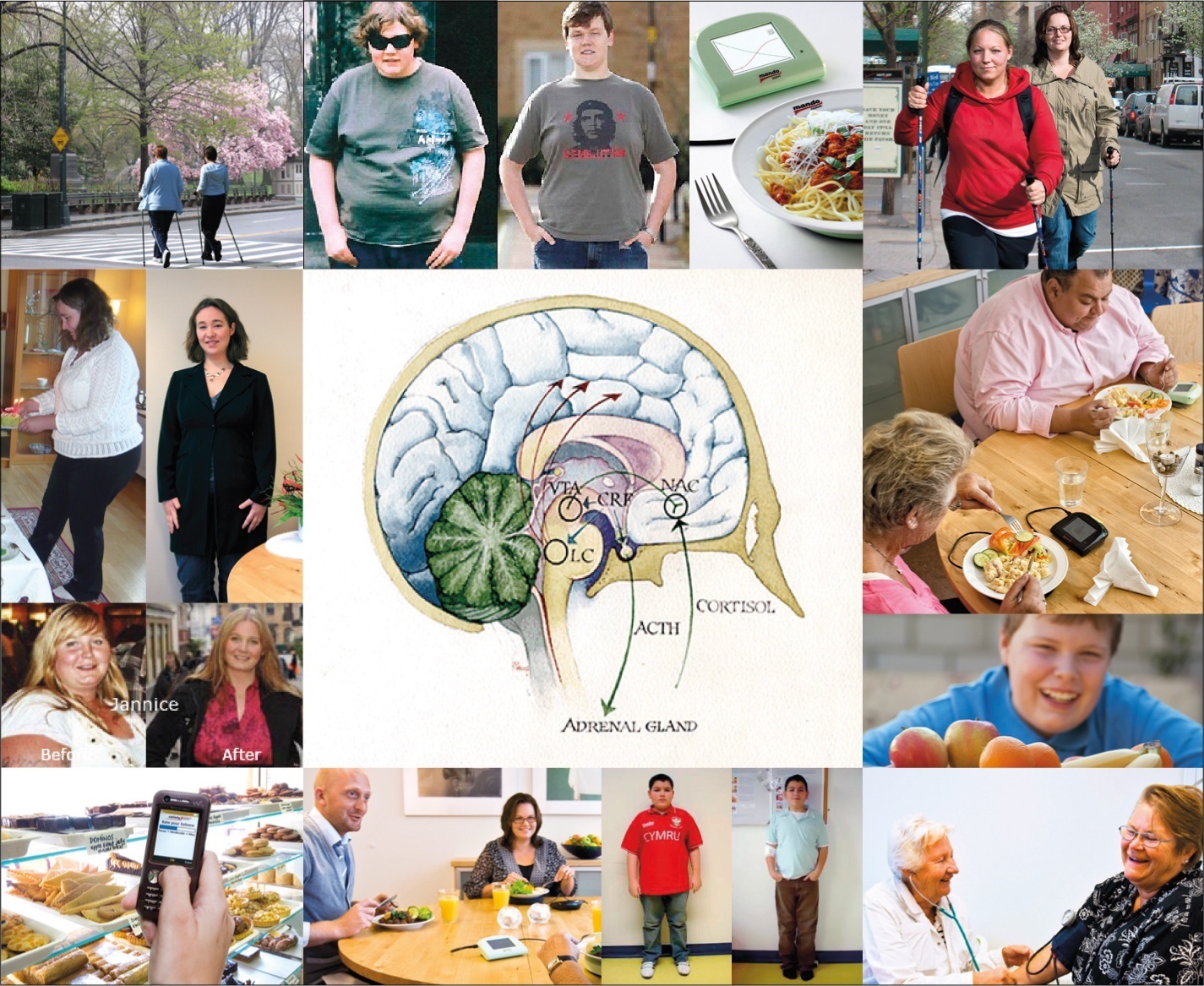 Scientific objectives
Correlate patterns detected on specific recordings of human generated signals to the risk of the development or aggravation of eating disorders and obesity 
Eating style during meals
Daily physical activity patterns
Meal scheduling

Automatic evaluation of how close the close the subjects are to reaching their goals
Ontology
Monitoring
Scientific objectives
Correlate patterns detected on specific recordings of human generated signals to the risk of the development or aggravation of eating disorders and obesity 
Eating style during meals
Daily physical activity patterns
Meal scheduling

Automatic evaluation of how close the close the subjects are to reaching their goals
Ontology
Monitoring
Scientific objectives
Correlate patterns detected on specific recordings of human generated signals to the risk of the development or aggravation of eating disorders and obesity 
Eating style during meals
Daily physical activity patterns
Meal scheduling

Automatic evaluation of how close the close the subjects are to reaching their goals
Ontology
Monitoring
Technological objectives
Technological objectives
Design and integration of sensors that capture eating behaviour and activity patterns 

Design and implementation of a personalised monitoring and guidance platform
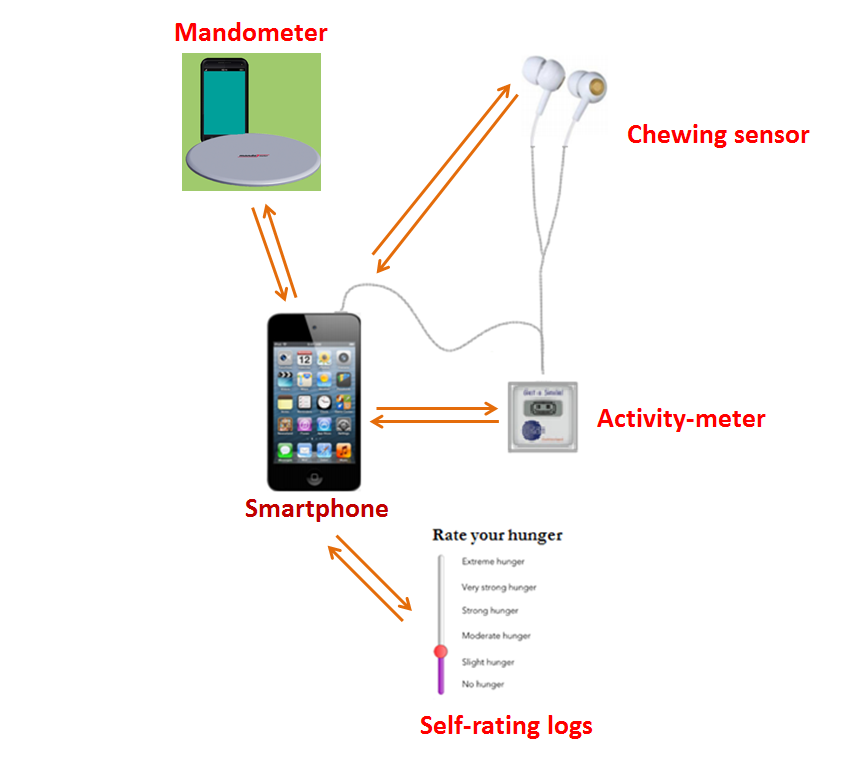 Technological objectives
Design and integration of sensors that capture eating behaviour and activity patterns 

Design and implementation of a personalised monitoring and guidance platform
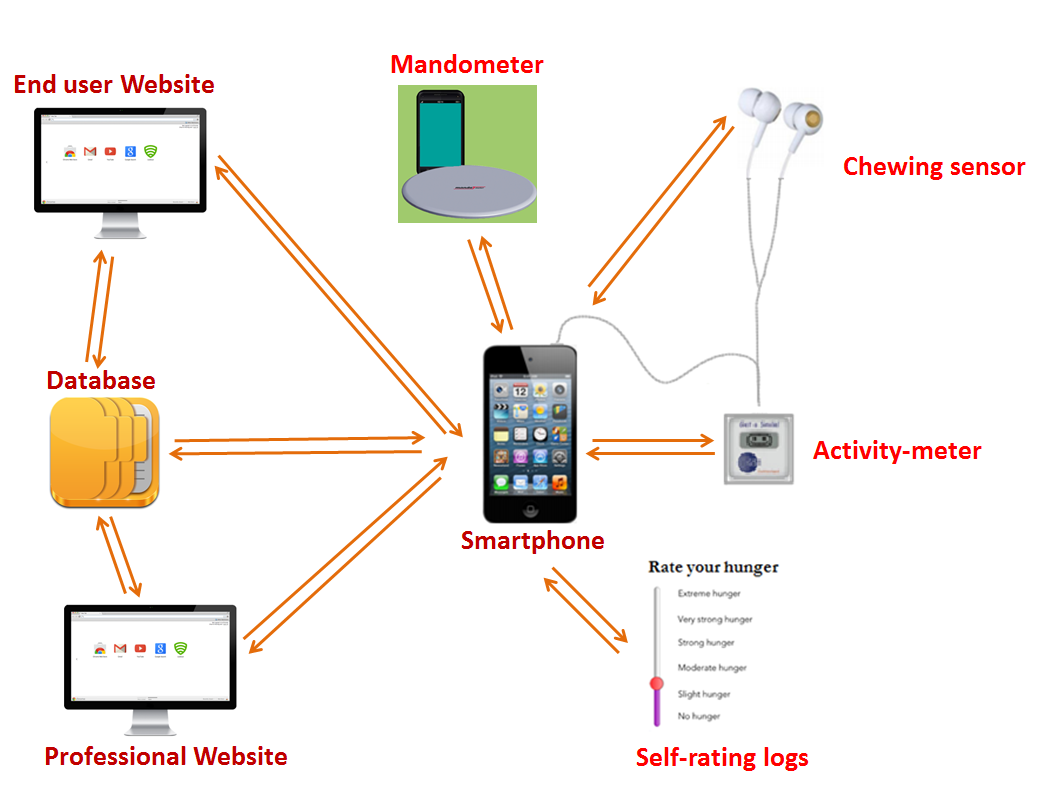 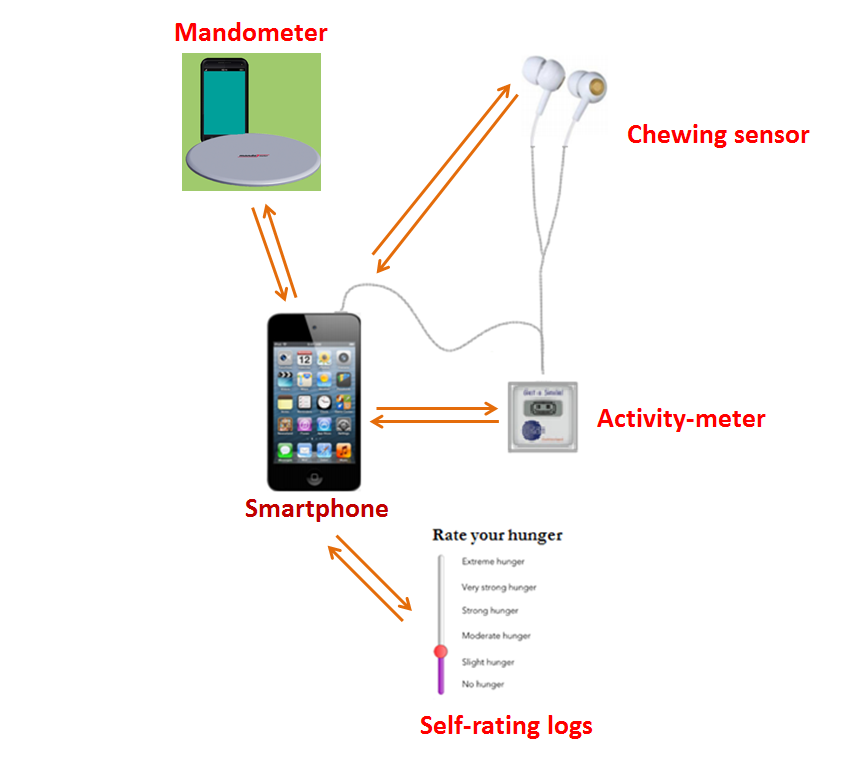 Indented uses
Indented uses
As a school screening programme (adolescents) 

As a consumer lifestyle management service (young adults)
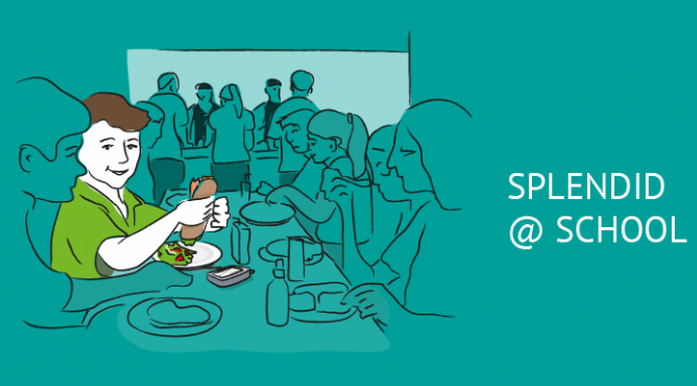 Indented uses
As a school screening programme (adolescents) 

As a consumer lifestyle management service (young adults)
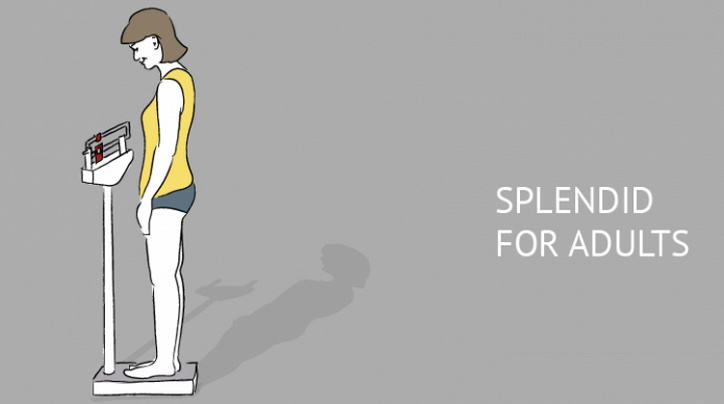 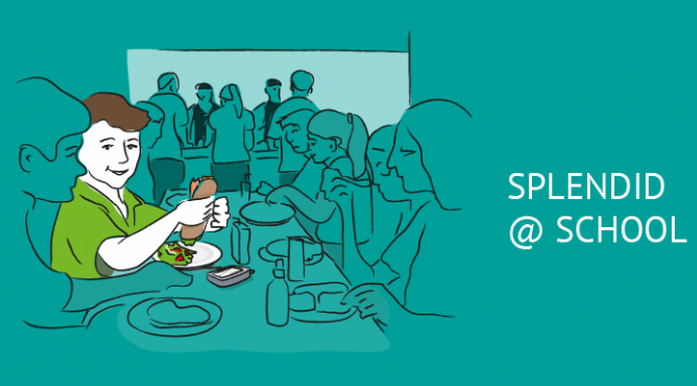 Workplan in a glance
V3: Final version
V2: 1st integrated prototype
V1: Non-integrated version
Oct
2013
Jun
2014
Dec
2014
Feb
2016
v3
v2
Pilot 2
Pilot 1
v1
Sept
2015
Sept
2016
First  Sensor Prototypes
1st workshop
Sensor testing  & data aquisition
Final Workshop
Consortium
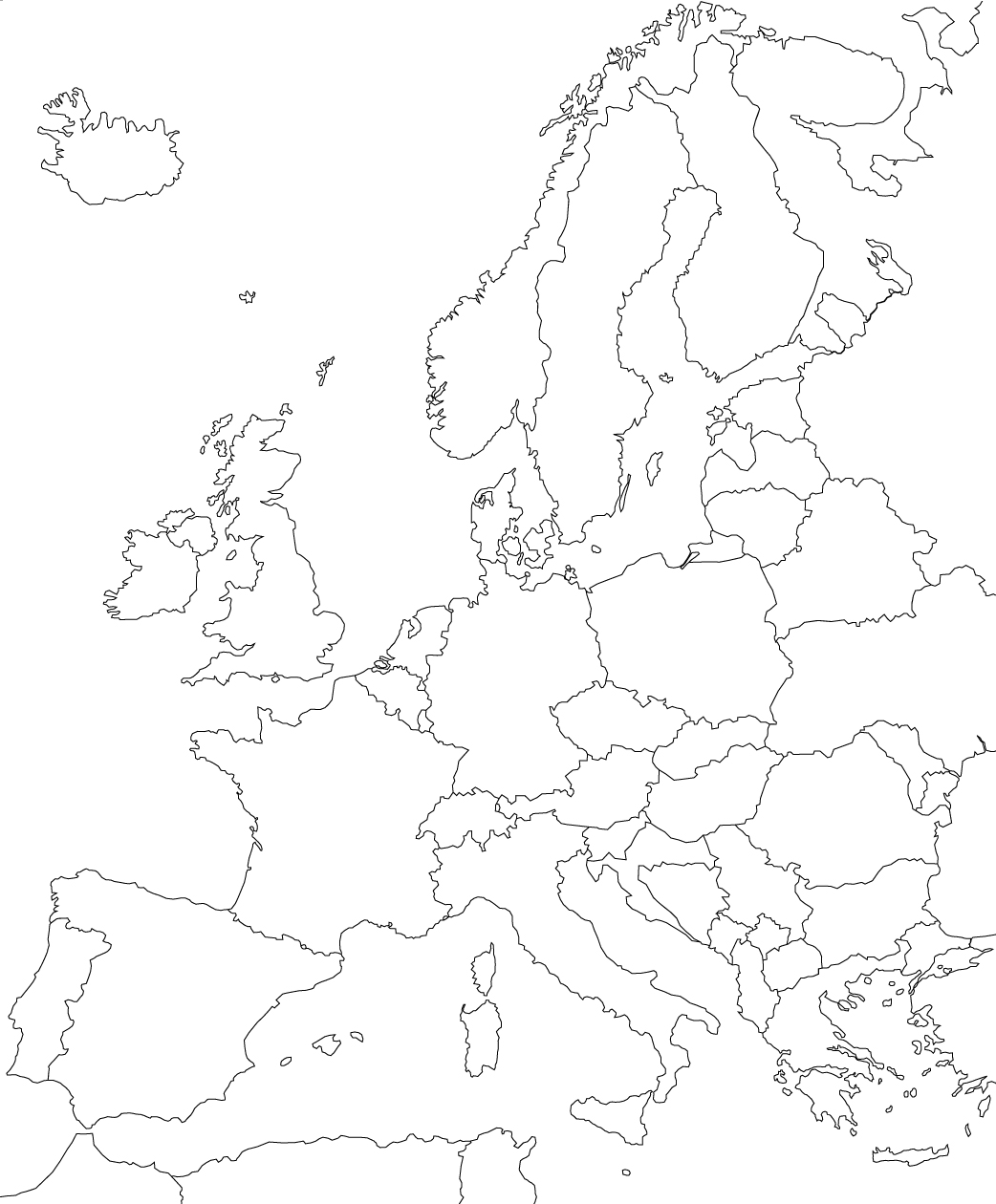 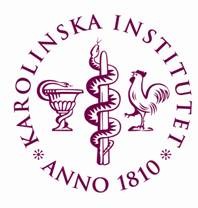 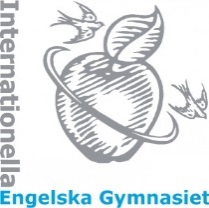 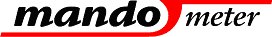 Consortium
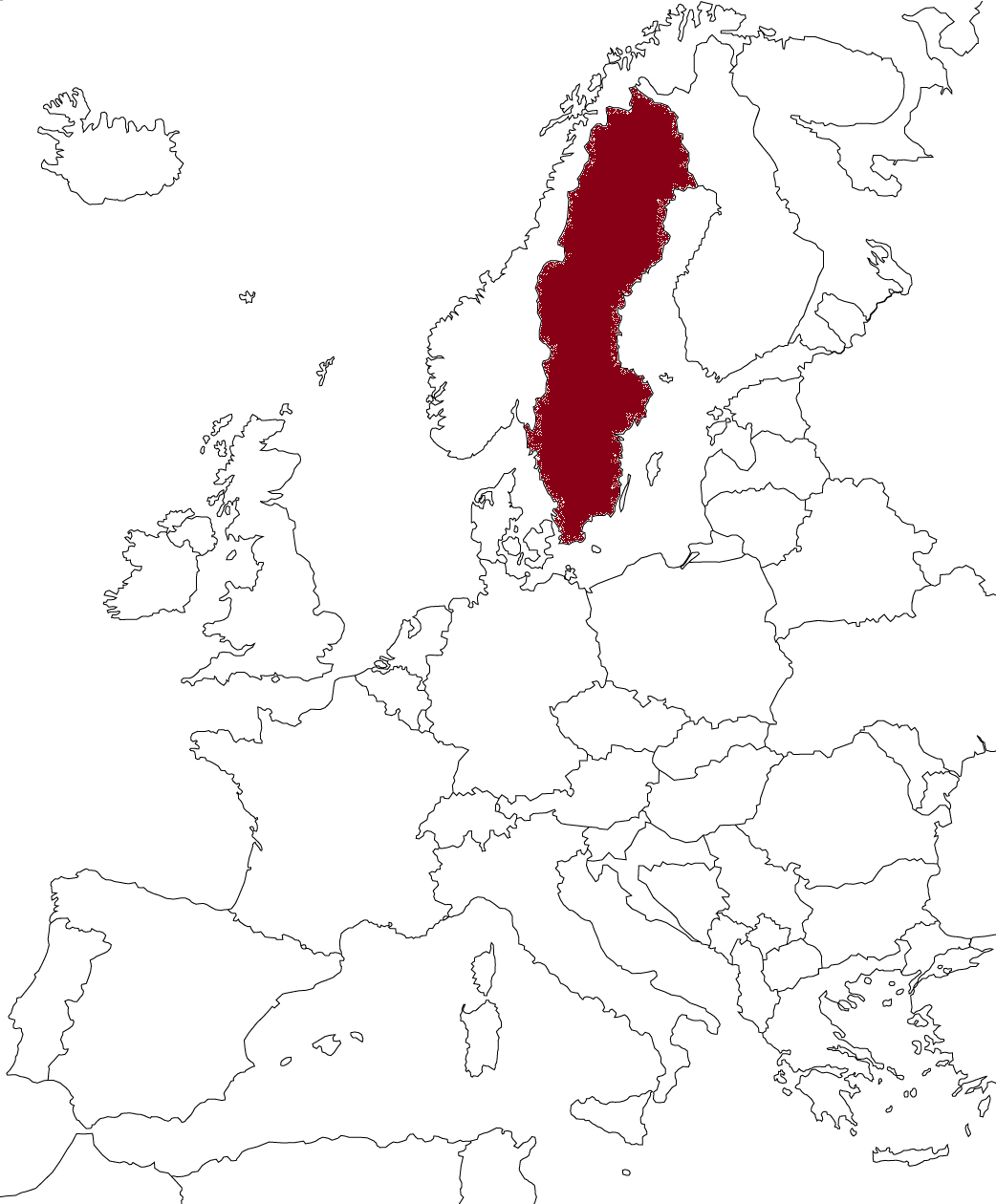 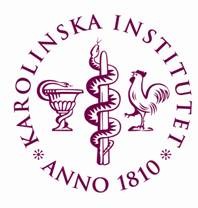 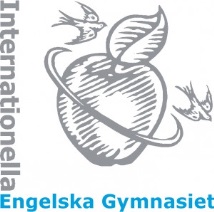 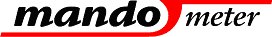 Consortium
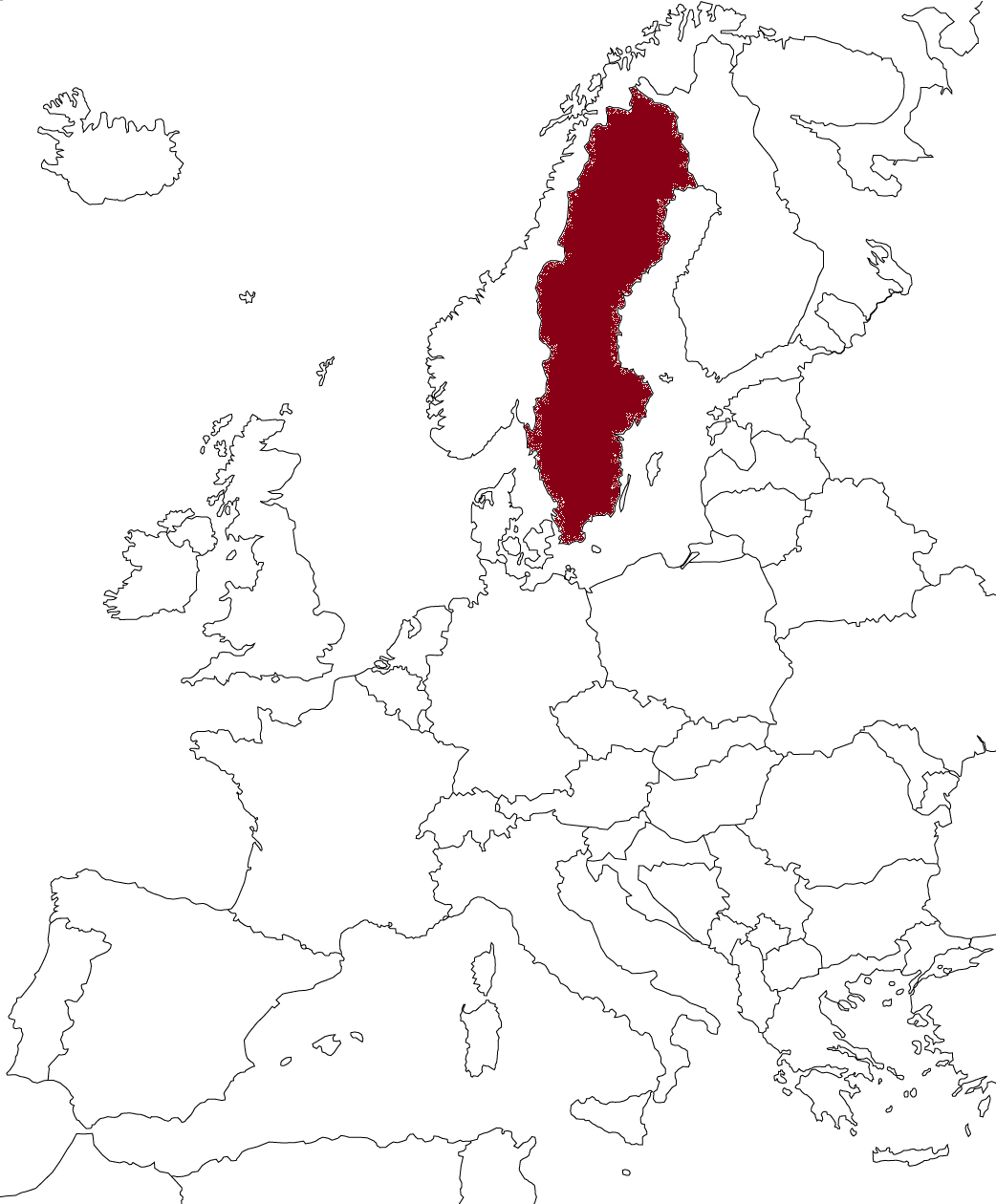 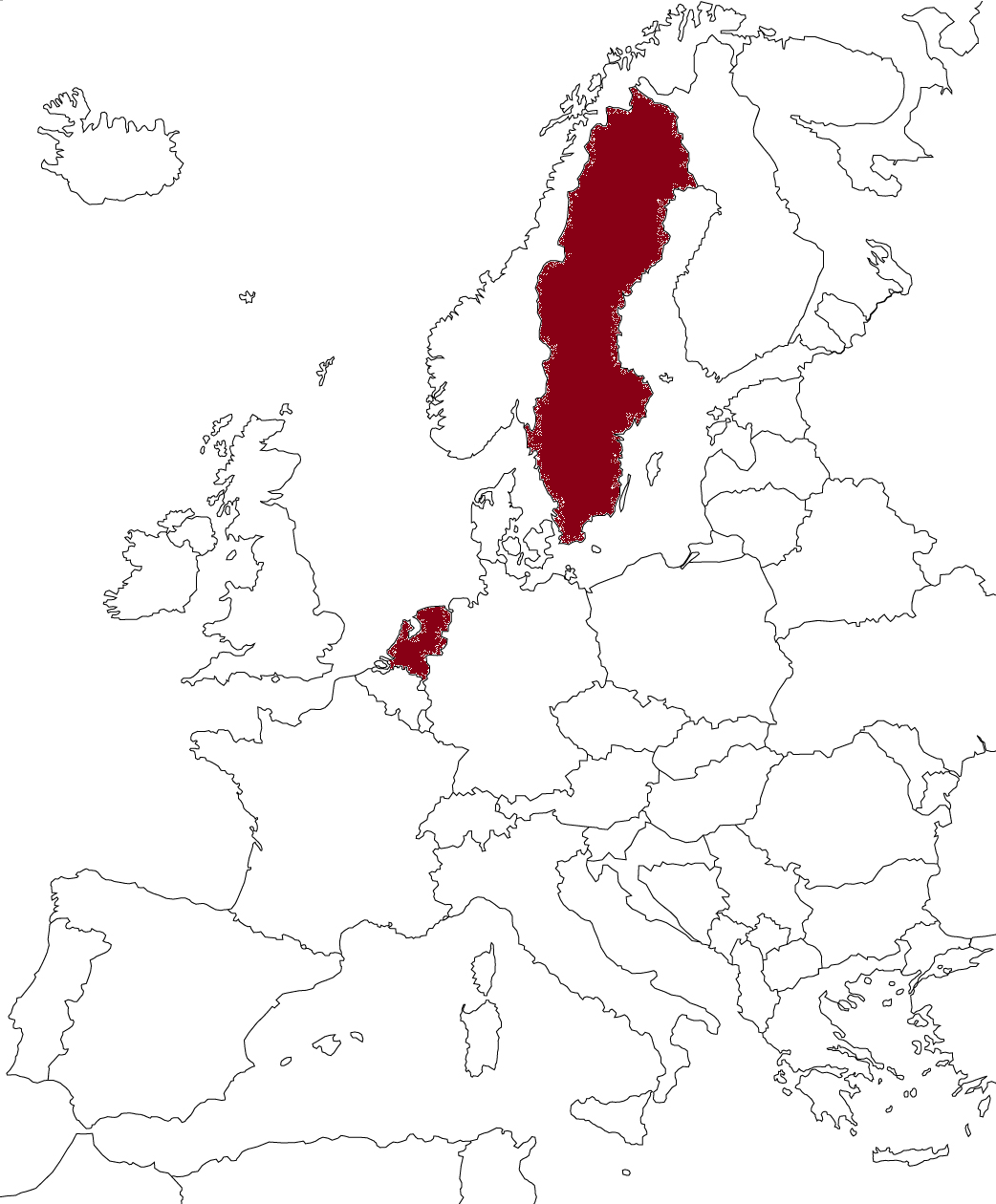 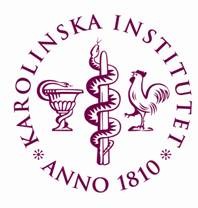 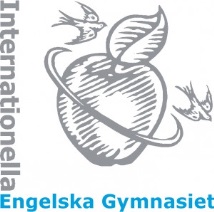 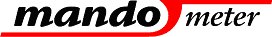 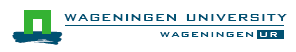 Consortium
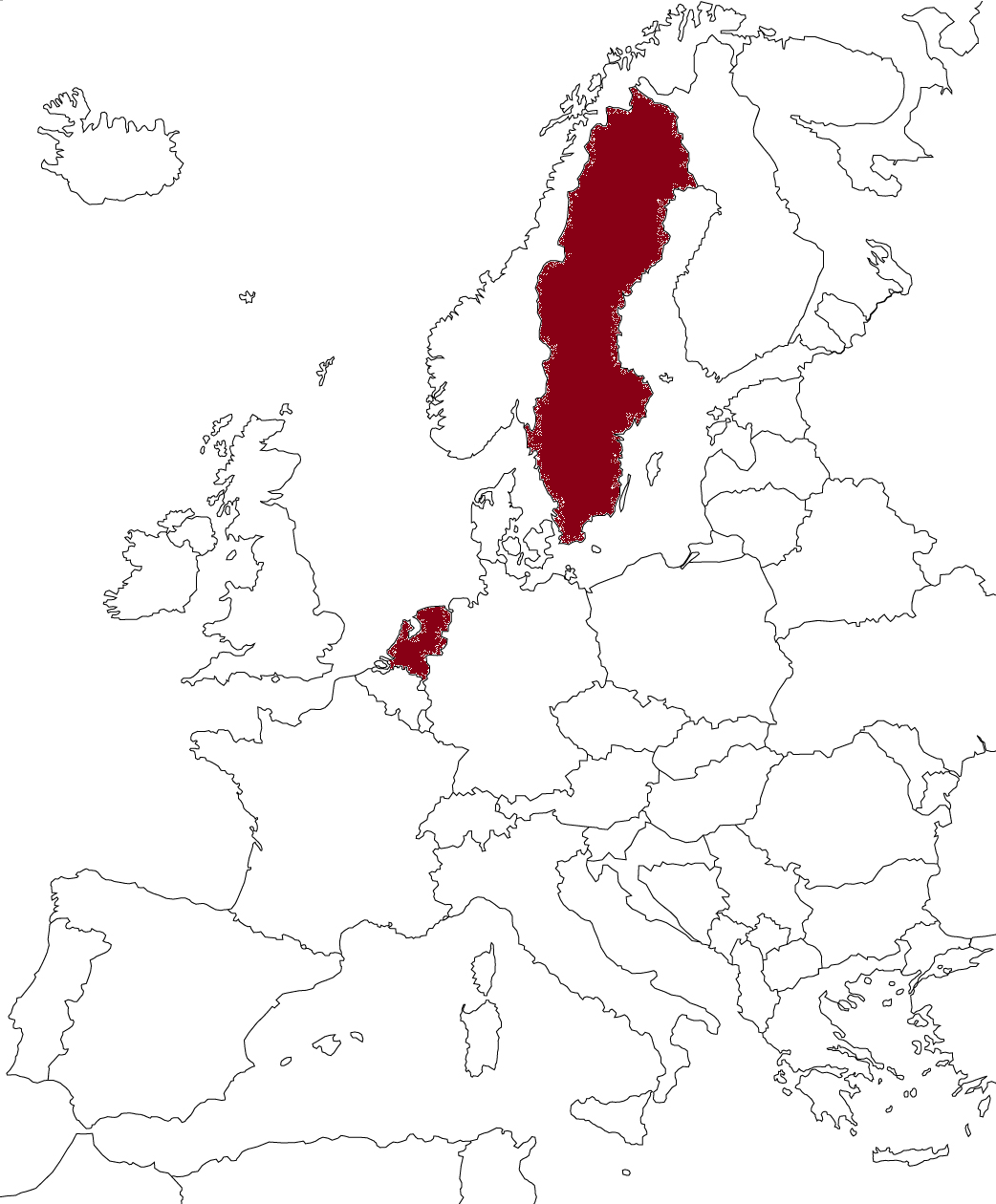 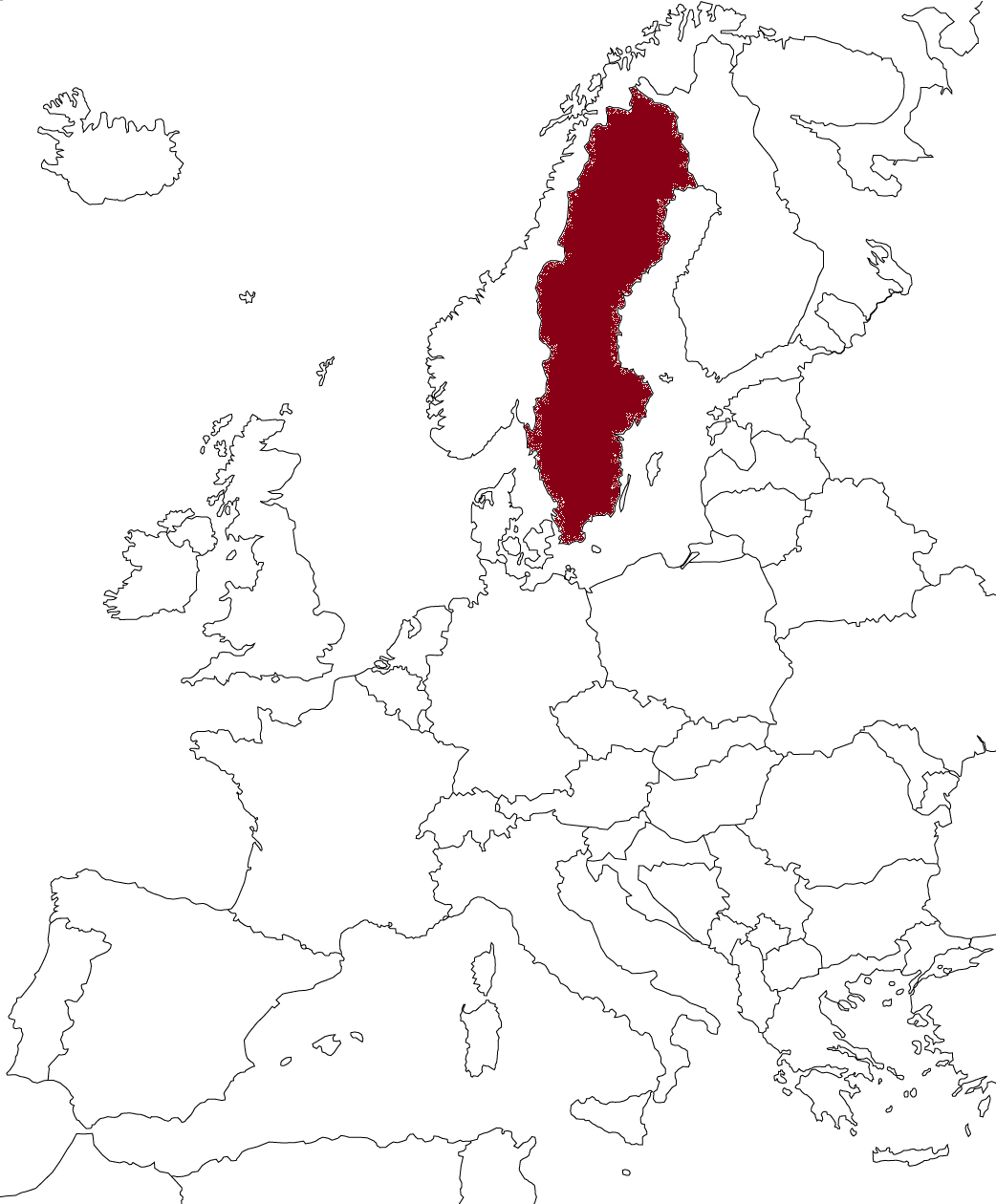 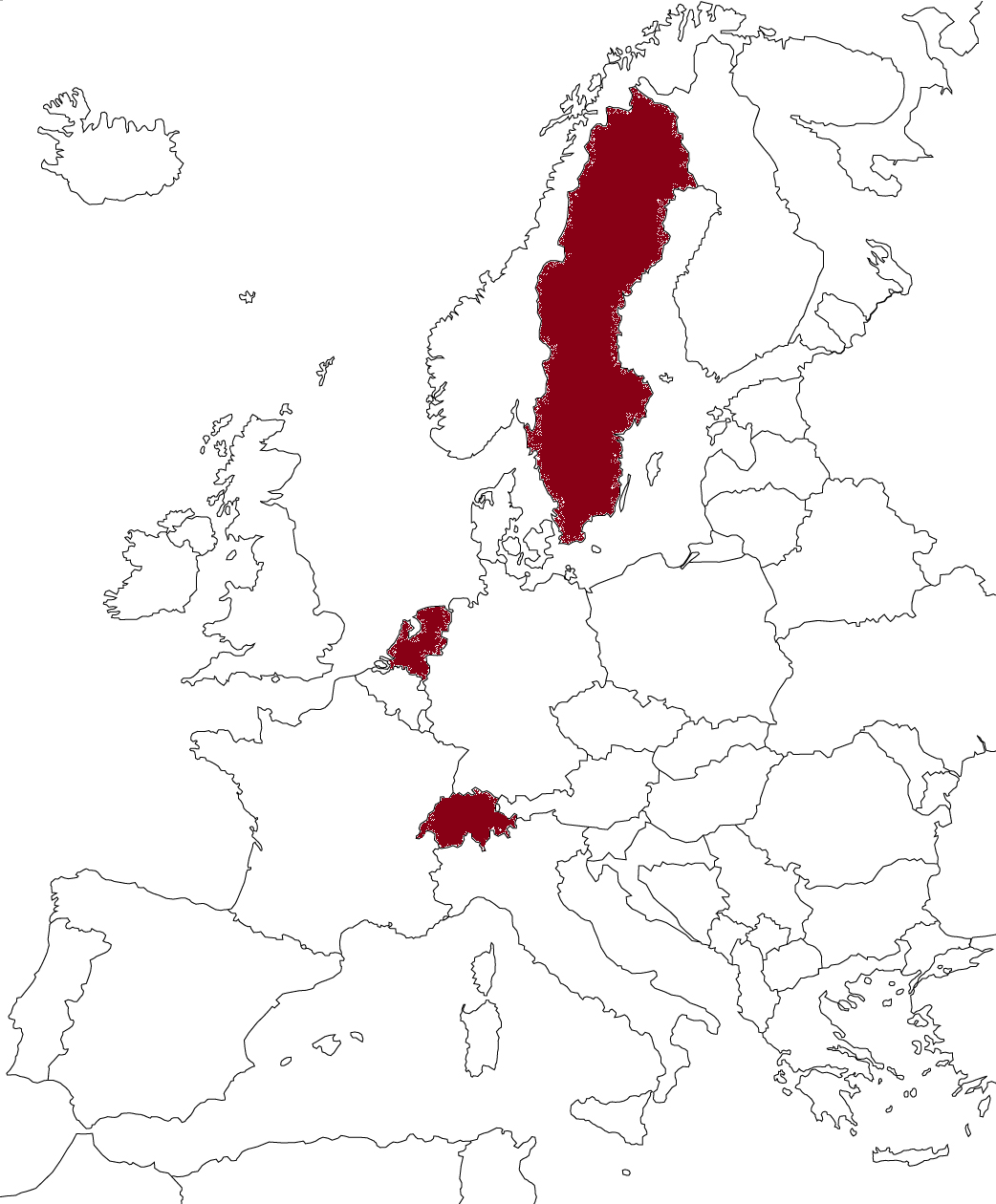 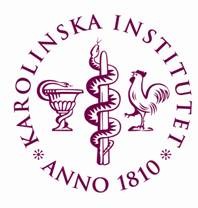 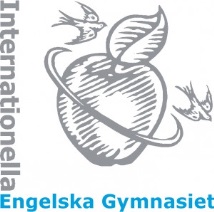 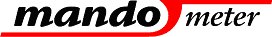 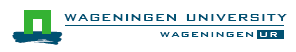 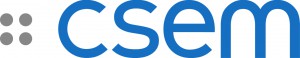 Consortium
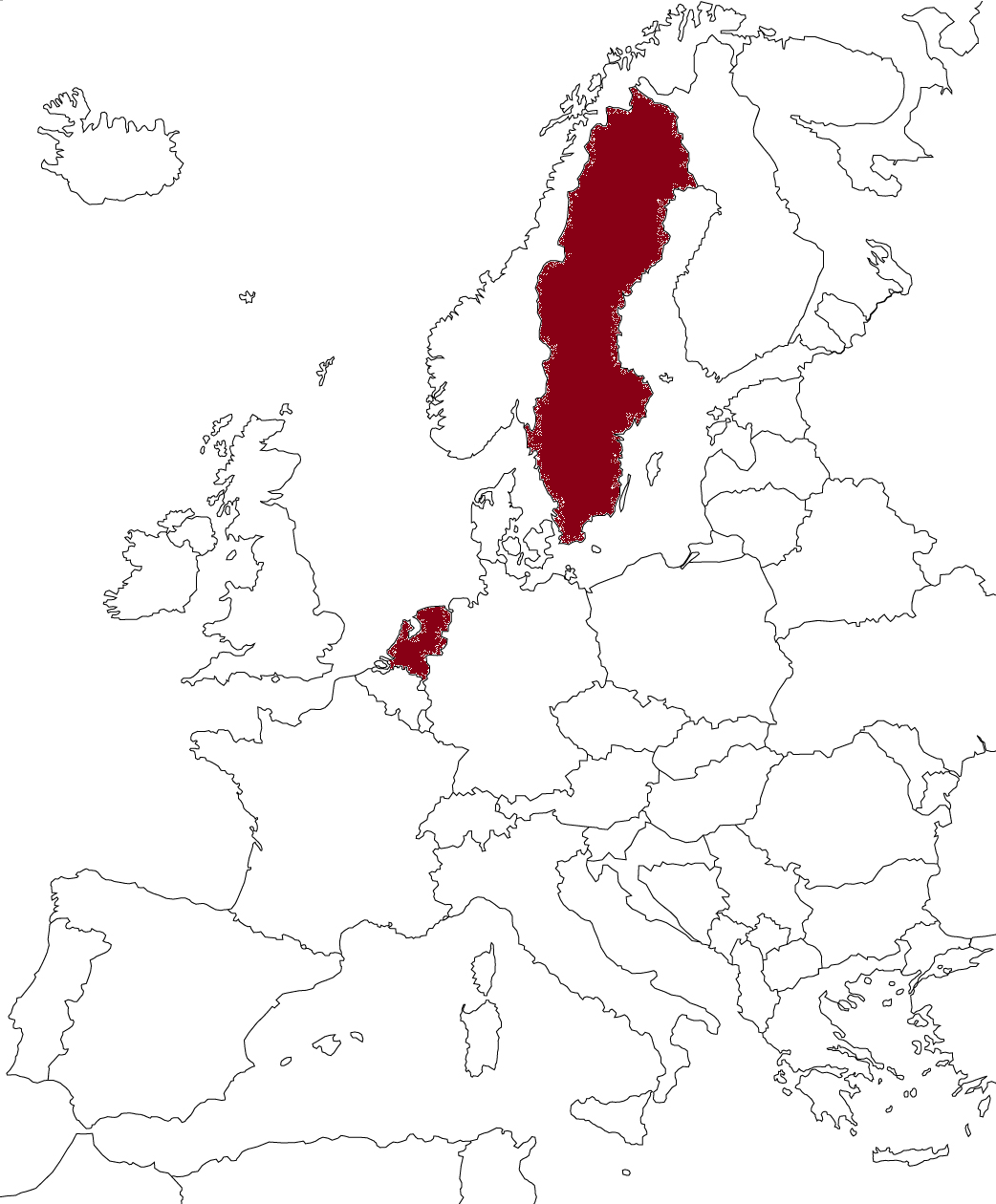 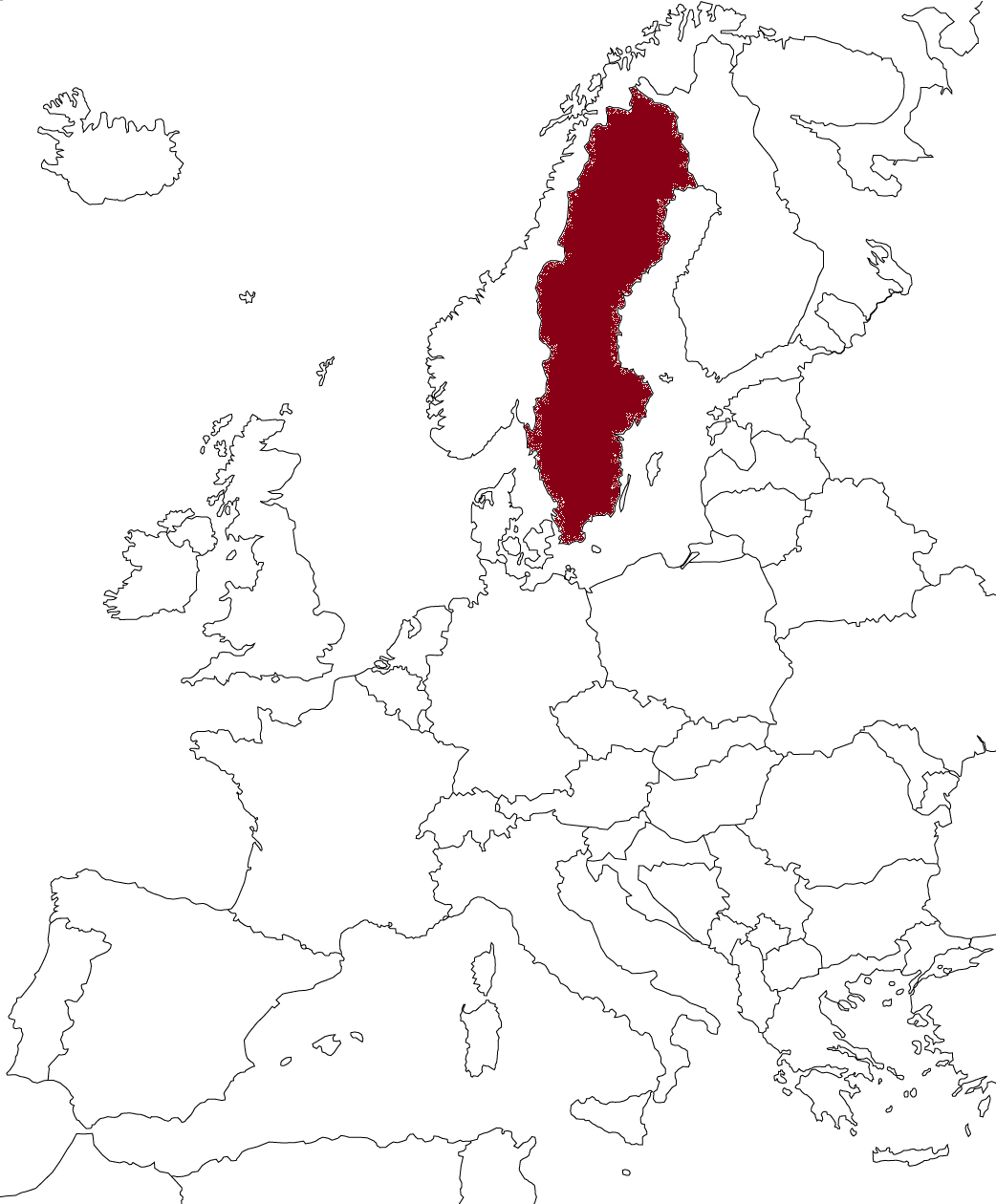 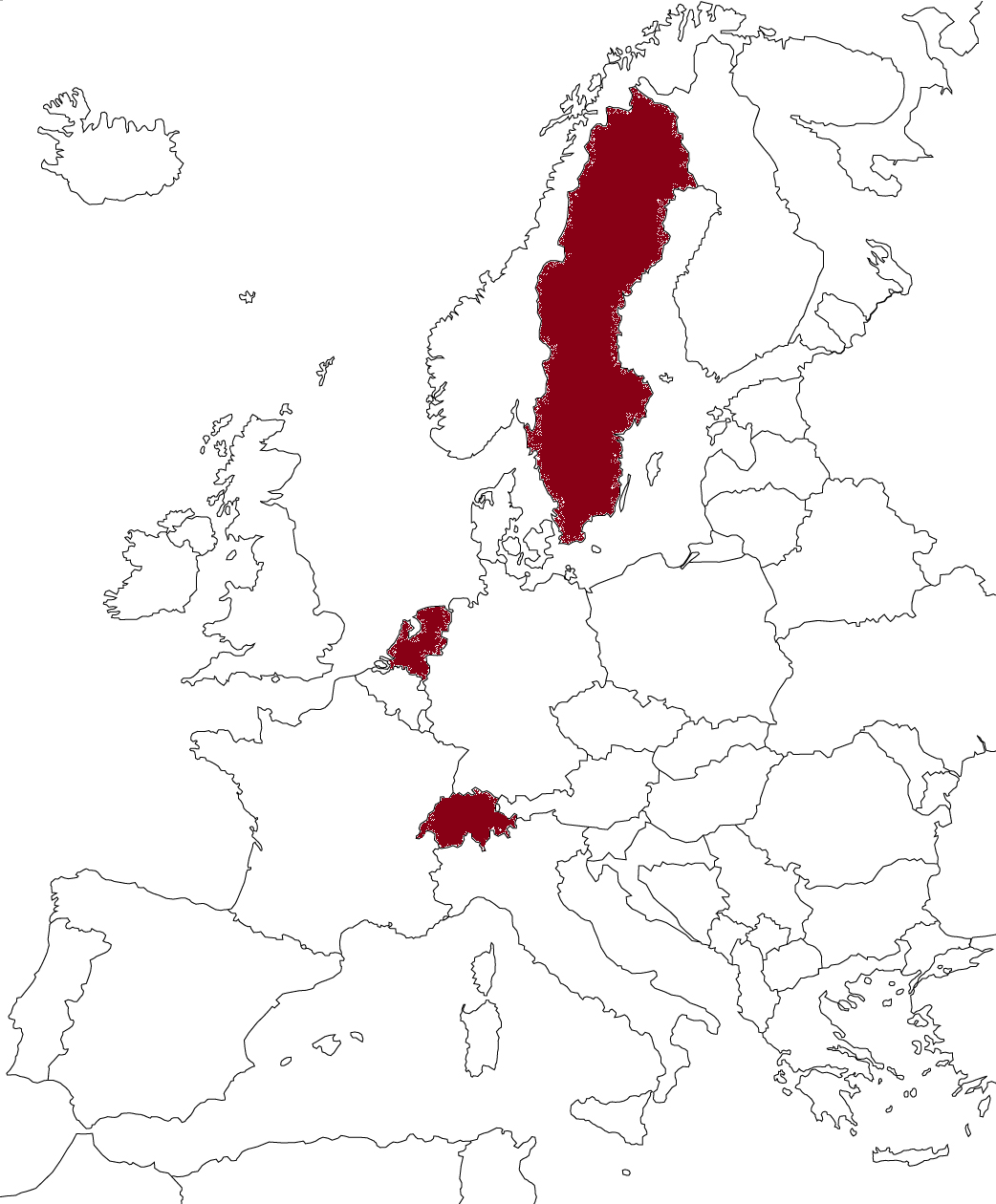 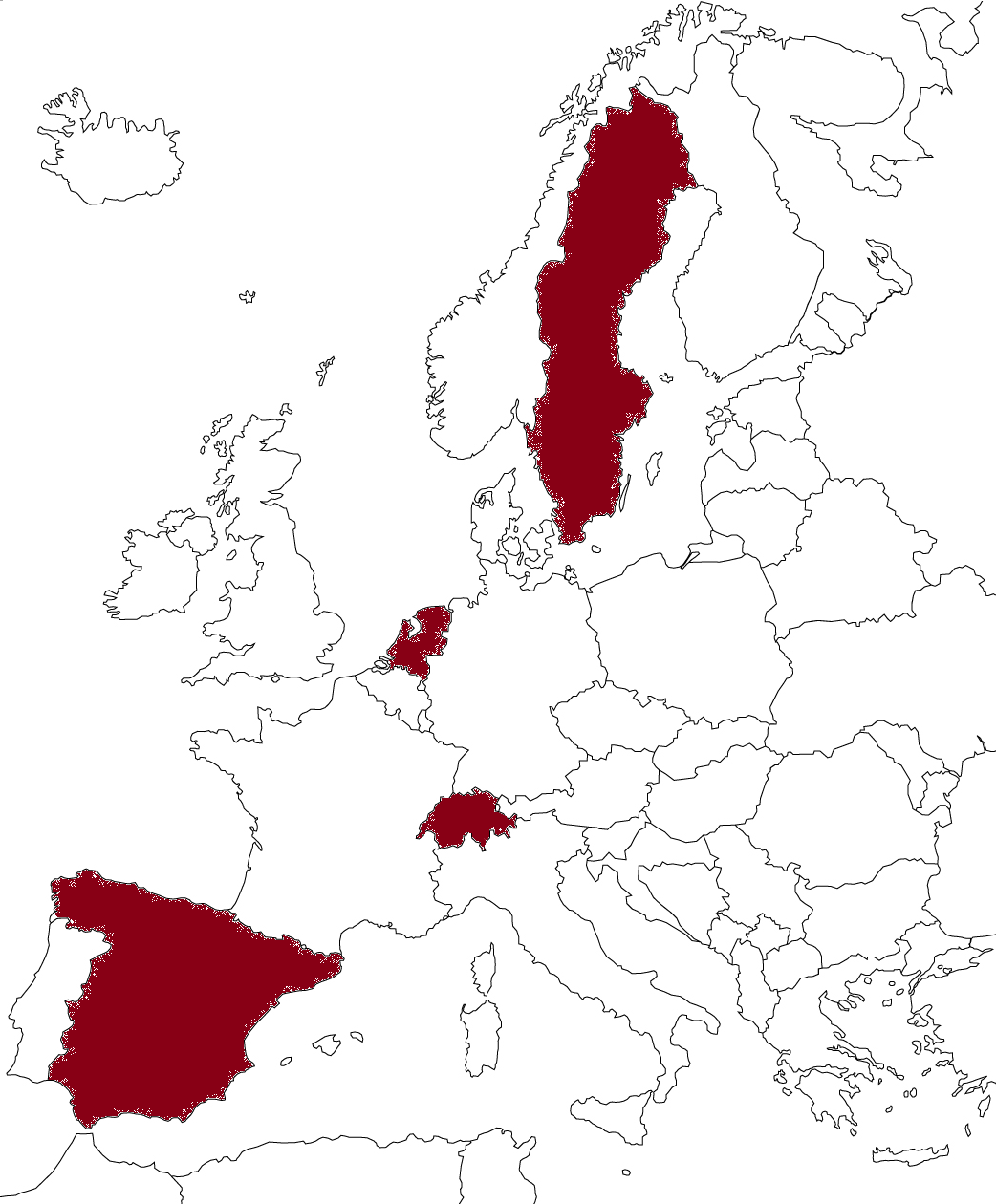 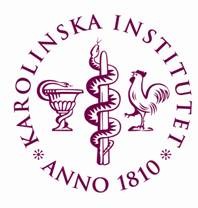 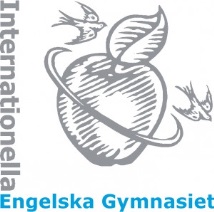 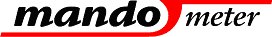 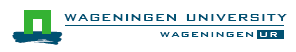 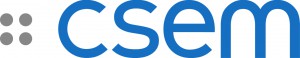 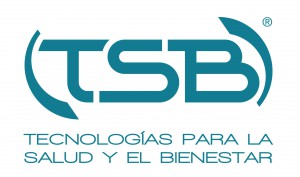 Consortium
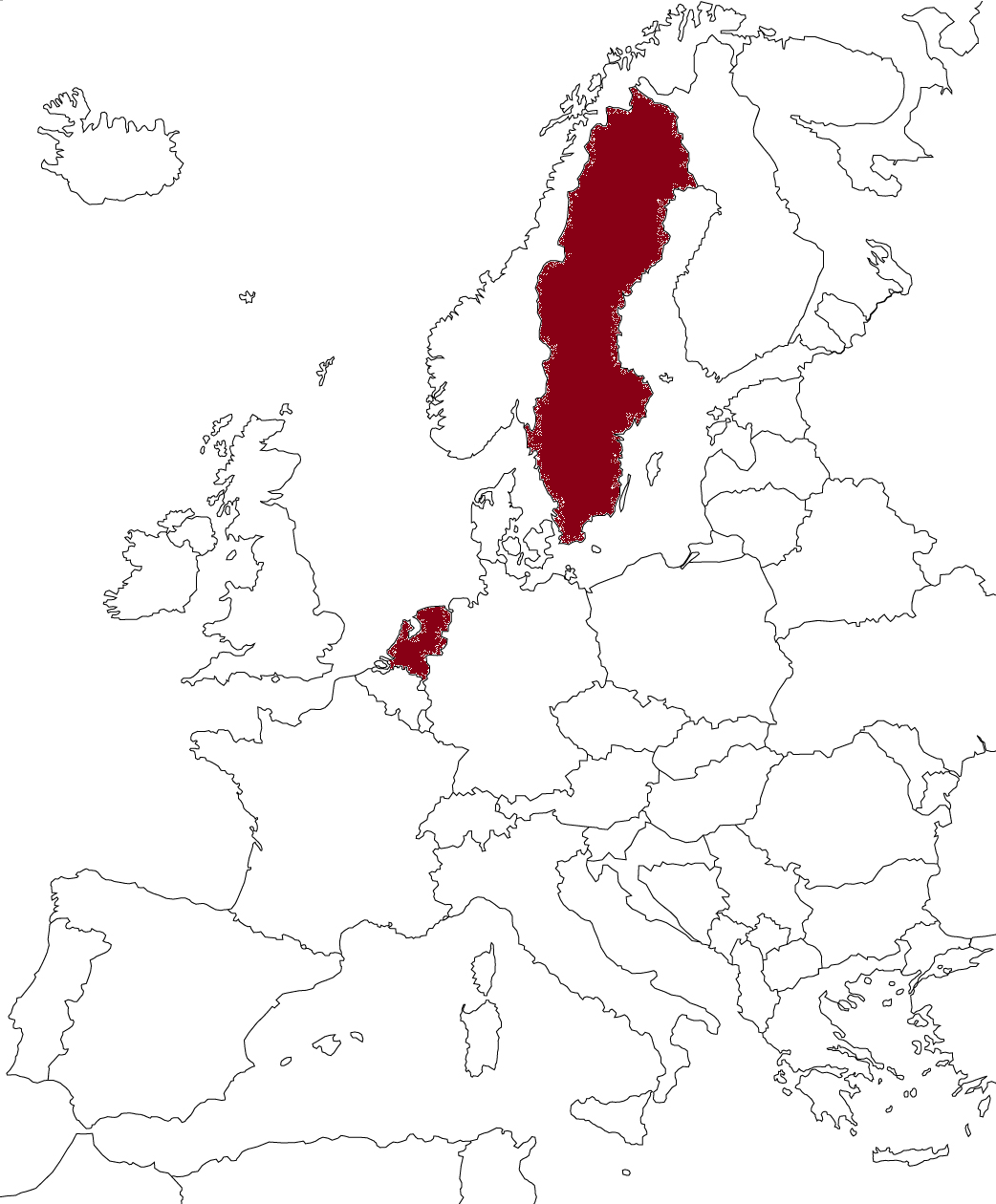 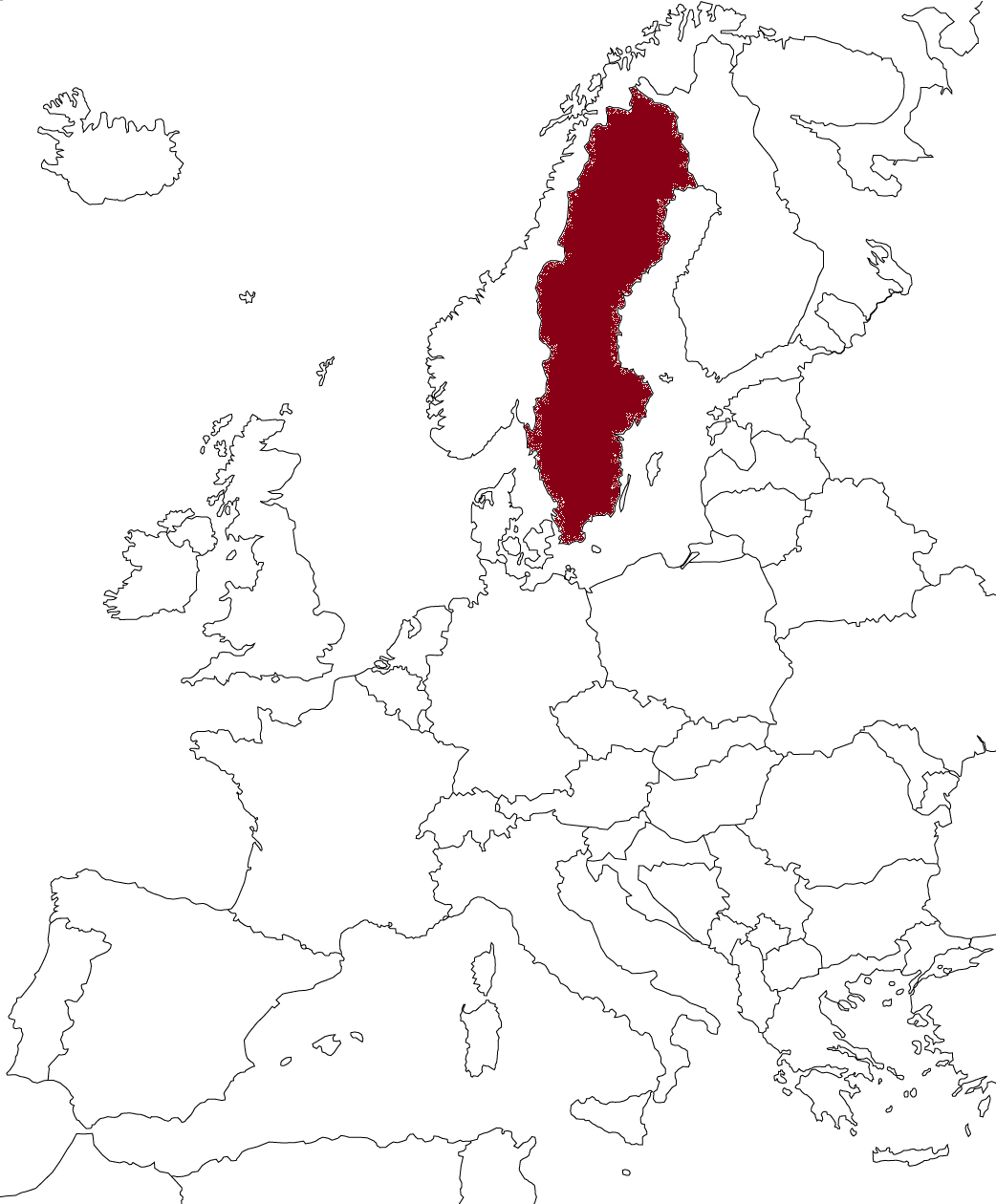 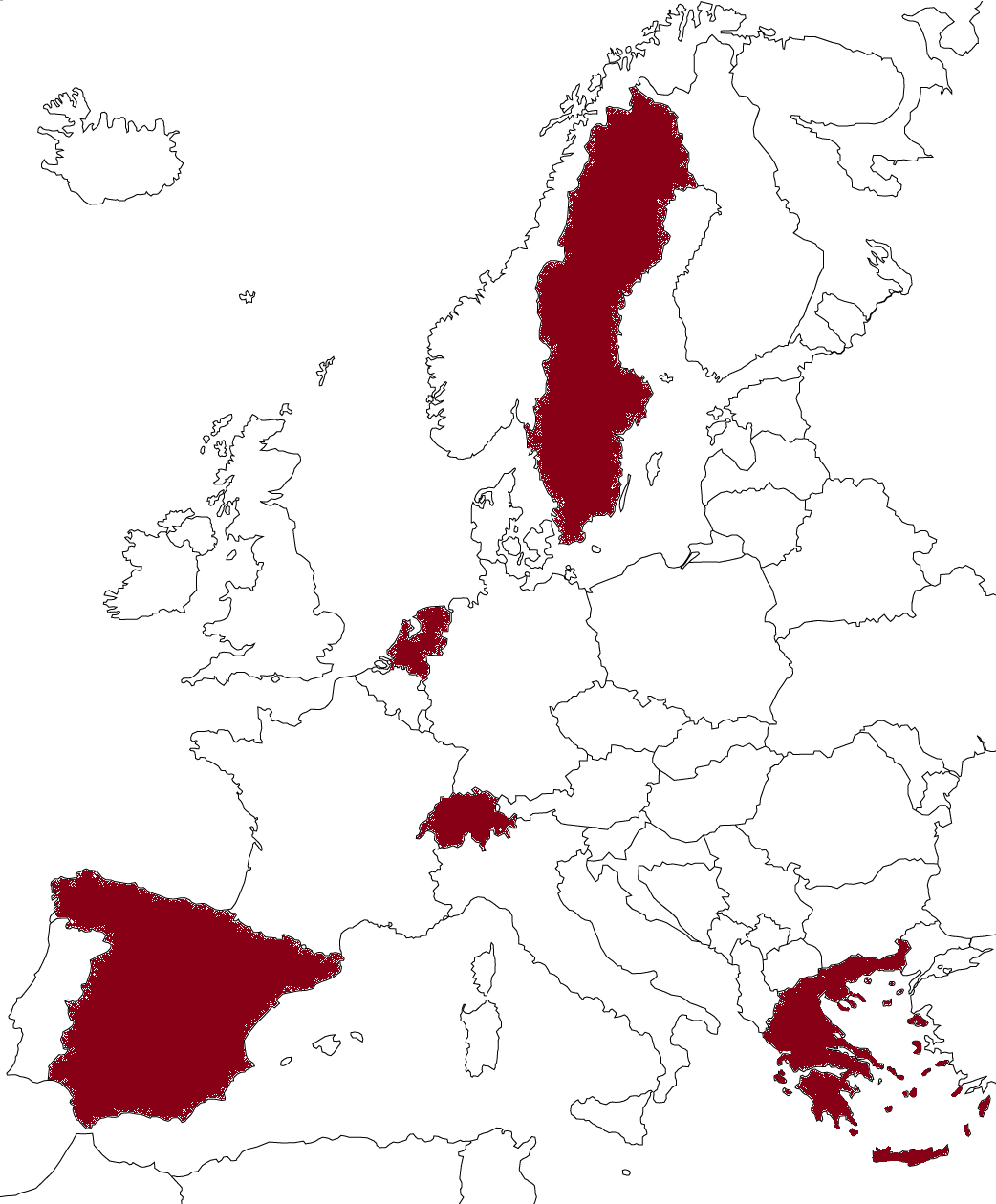 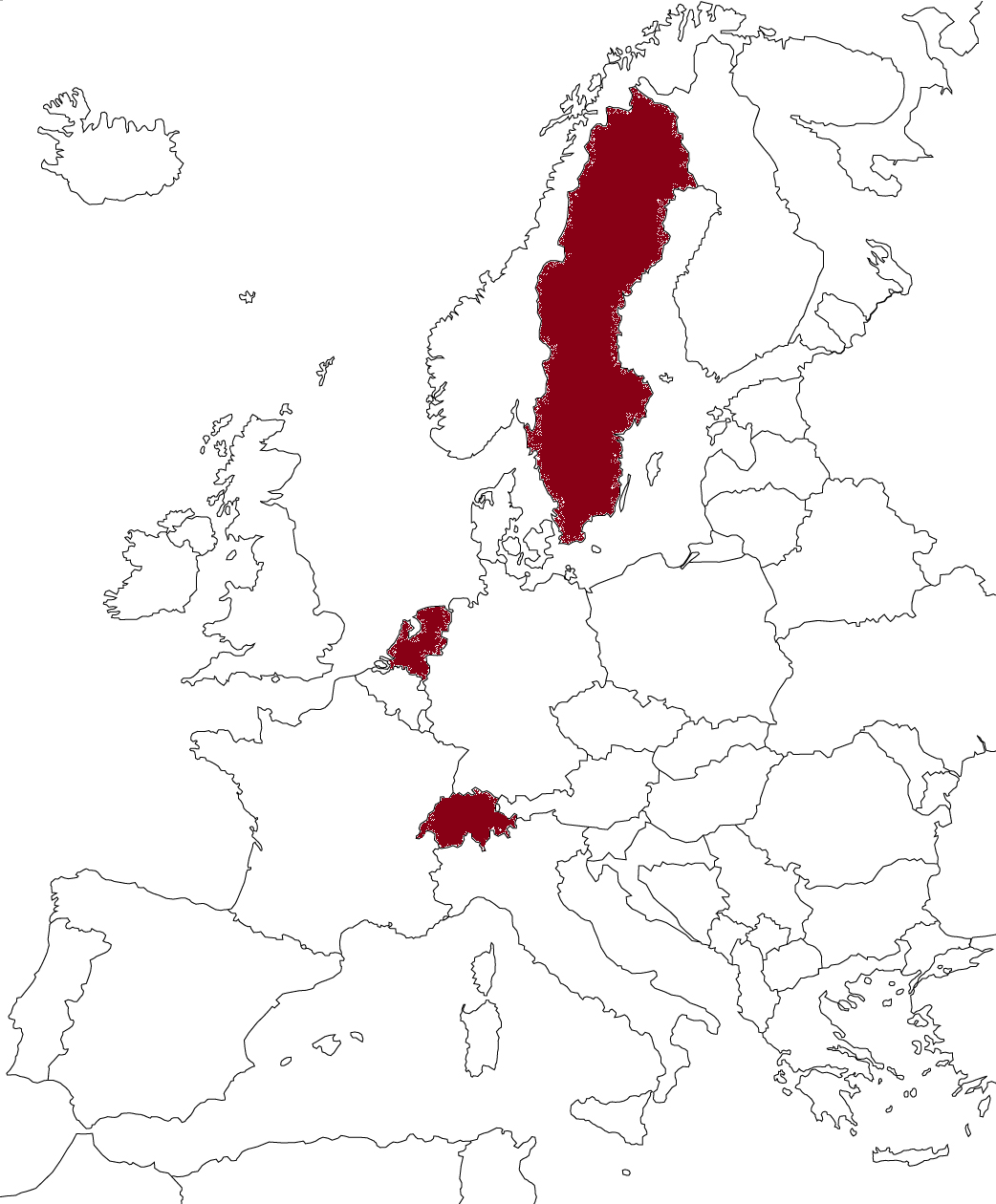 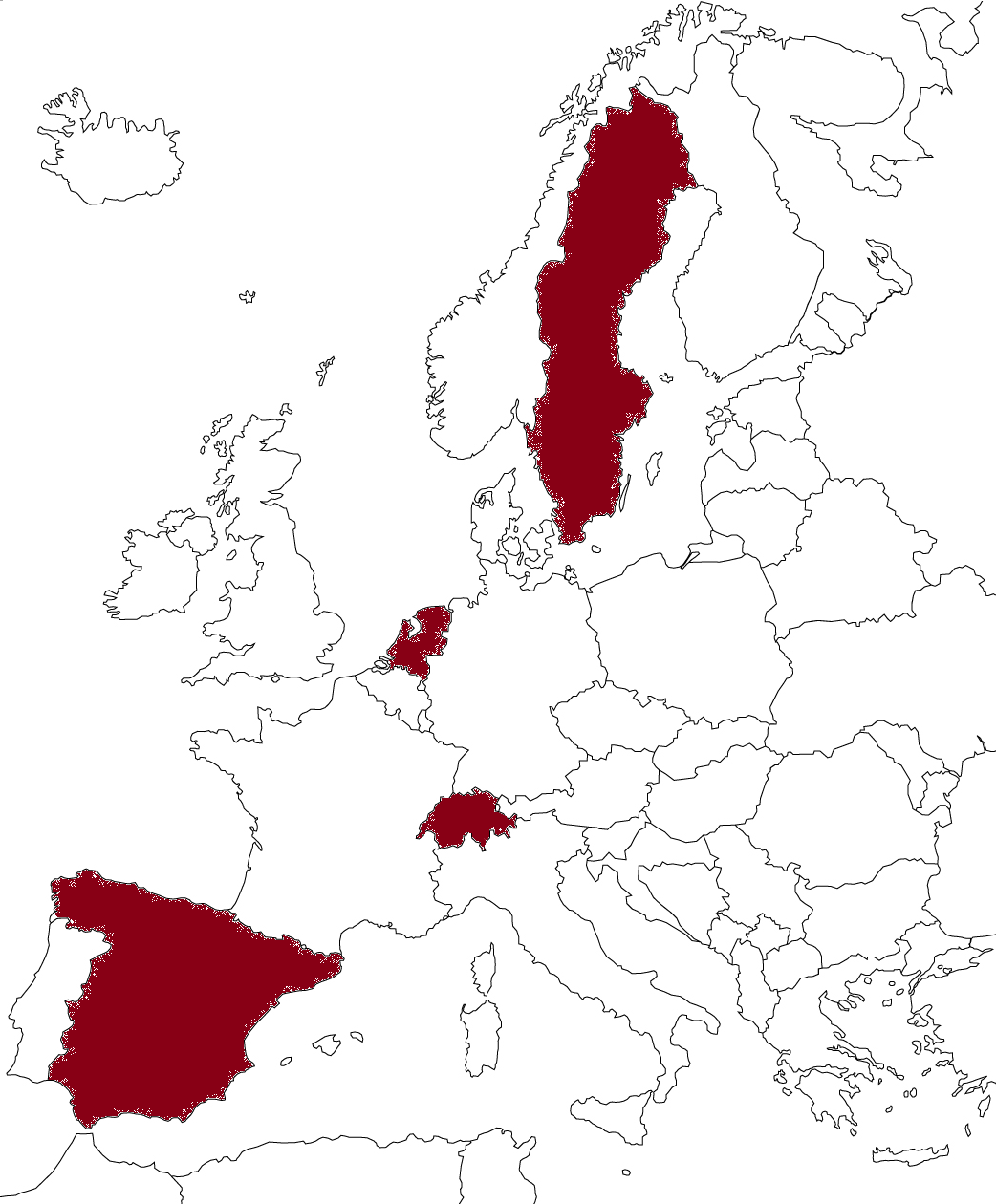 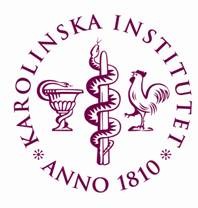 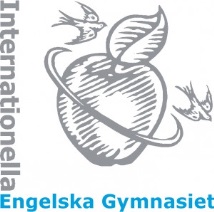 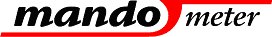 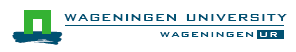 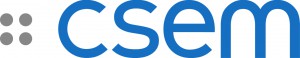 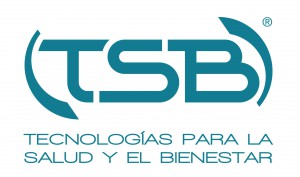 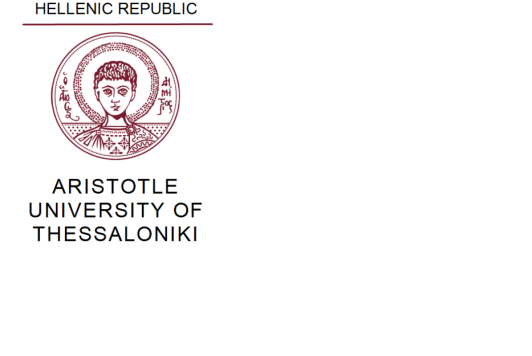 Contact
Project CoordinatorProf. Anastasios DelopoulosDept. of Electrical & Computer 
EngineeringAristotle University of ThessalonikiGreece
adelo@eng.auth.gr
Dissemination LeaderCecilia Bergh, PhDMando Group AB,
Stockholm, Sweden
Cecilia.Bergh@mando.se
http://splendid-program.eu/
Thank you!!!
Mandometer
End user Website
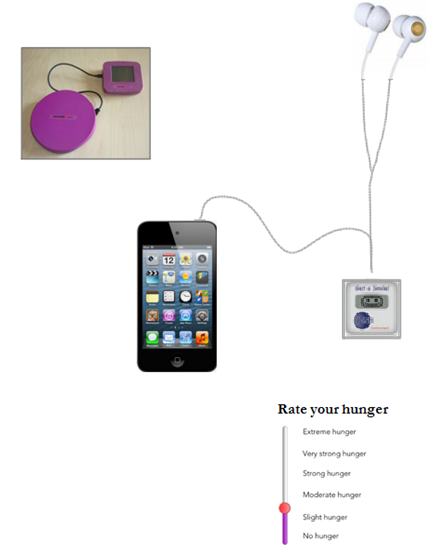 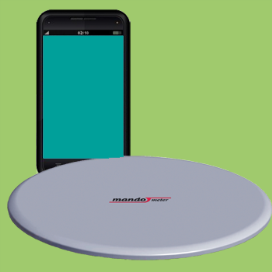 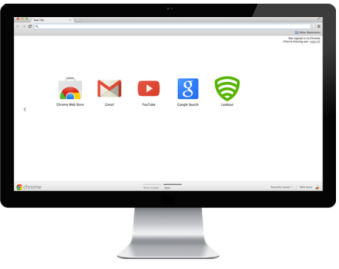 Chewing sensor
Database
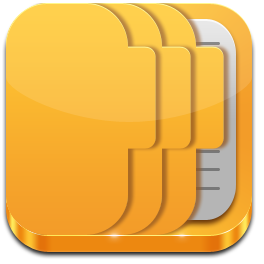 Activity-meter
Smartphone
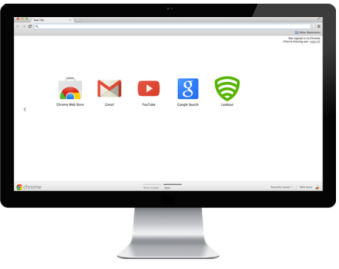 Professional Website
Self-rating logs